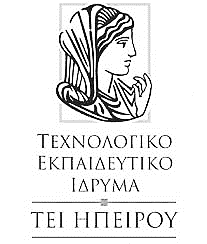 ΣΧΟΛΗ ΤΕΧΝΟΛΟΓΙΚΩΝ ΕΦΑΡΜΟΓΩΝΤΜΗΜΑ ΜΗΧΑΝΙΚΩΝ ΠΛΗΡΟΦΟΡΙΚΗΣ ΤΕ








Πίνακες


Διδάσκων: Τσίπουρας Μάρκος
Εκπαιδευτικό Υλικό: «C: Από τη Θεωρία στην Εφαρμογή» 
Γ. Σ. Τσελίκης – Ν. Δ. Τσελίκας
Προγραμματισμός ΙΙ
Μεθοδολογία (Ι)
2
ΒΑΣΙΚΗ ΕΠΕΞΕΡΓΑΣΙΑ  (int A[4][5];)
Μεθοδολογία (IΙ)
3
ΒΑΣΙΚΗ ΕΠΕΞΕΡΓΑΣΙΑ  (int A[4][5];)
Μεθοδολογία (ΙII)
4
ΒΑΣΙΚΗ ΕΠΕΞΕΡΓΑΣΙΑ  (int A[4][5];)
Μεθοδολογία (ΙV)
5
Μεθοδολογία (V)
6
Μεθοδολογία (VΙ)
7
Ασκήσεις (Ι)
8
Να σχεδιάσετε την μορφή που θα έχει ο πίνακας μετά την εκτέλεση του ακόλουθου τμήματος αλγορίθμου
Ασκήσεις (ΙΙ)
9
Να σχεδιάσετε την μορφή που θα έχει ο πίνακας μετά την εκτέλεση του ακόλουθου τμήματος αλγορίθμου
Ασκήσεις (IΙΙ)
10
Να σχεδιάσετε την μορφή που θα έχει ο πίνακας μετά την εκτέλεση του ακόλουθου τμήματος αλγορίθμου
Ασκήσεις (ΙV)
11
Να σχεδιάσετε την μορφή που θα έχει ο πίνακας μετά την εκτέλεση του ακόλουθου τμήματος αλγορίθμου
Μελέτη Άσκησης
12
Σε έναν αγώνα άρσης βαρών συμμετάσχουν 8 αθλητές, και διαγωνίζονται σε δύο κινήσεις: αρασέ και ζετέ. Κάθε αθλητής κάνει 5 προσπάθειες σε κάθε κίνηση. Το αποτέλεσμα κάθε αθλητή σε κάθε κίνηση είναι το μέγιστο αποτέλεσμα από τις 5 προσπάθειες, ενώ το τελικό αποτέλεσμα είναι το άθροισμα των δύο καλύτερων αποτελεσμάτων. Να γραφεί πρόγραμμα το οποίο:
Να ορίζει ένα πίνακα με τον αριθμό κάθε αθλητή (ακέραιος τριψήφιος).
Να ορίζει 2 πίνακες AR και ZE που θα περιέχουν τα αποτελέσματα από όλες τις προσπάθειες κάθε αθλητή.
Να υπολογίζει την καλύτερο αποτέλεσμα σε κάθε κίνηση και σε ποια προσπάθεια πραγματοποιήθηκε.
Να υπολογίζει το σύνολο για κάθε αθλητή.
Να εμφανίζει τα αποτελέσματα σε φθίνουσα σειρά ως προς το σύνολο:

    Αθλητής: 345     Αρασέ: 145(3)     Ζετέ: 160(1)     Σύνολο: 305
    Αθλητής: 288    Αρασέ: 145(2)     Ζετέ: 155(5)     Σύνολο: 300
    …